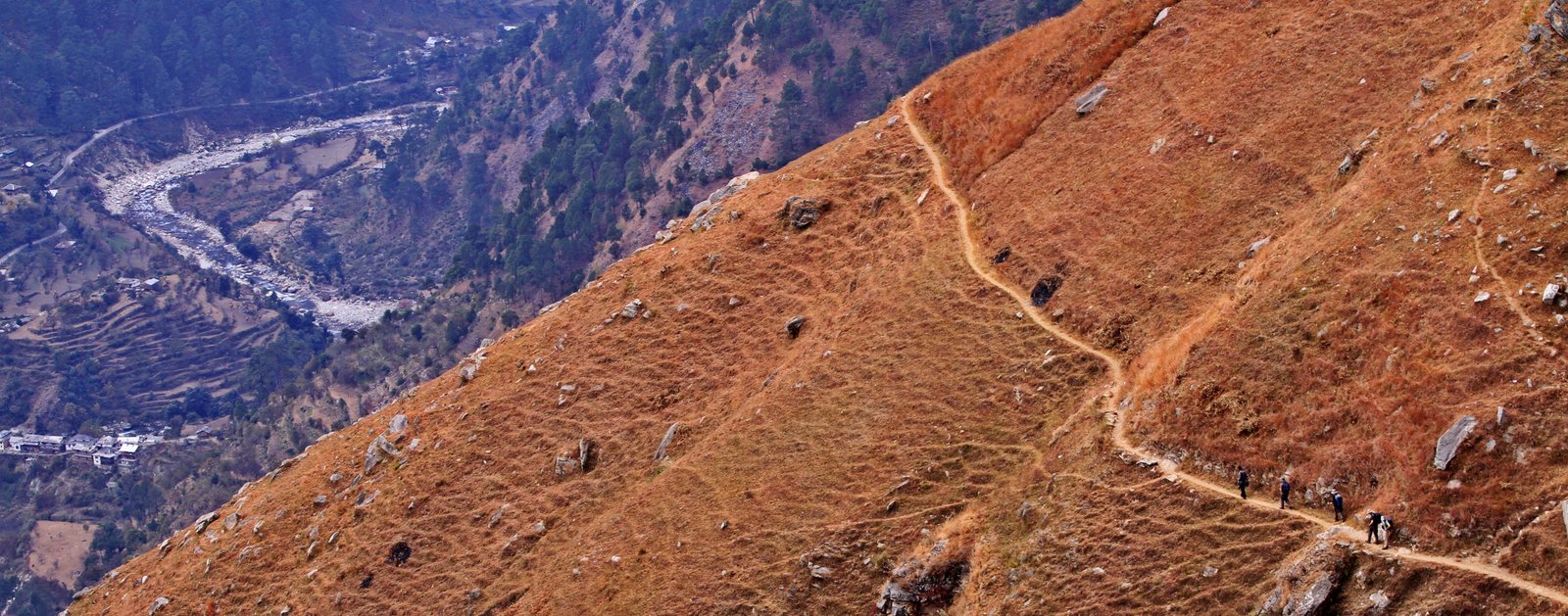 PHASES OF INDIAN TOURISM INDUSTRY
Tourism as a subject has not been included in Indian Constitution, It was recognized as part of Ministry of Transport in the year 1950’s.
We can divide the development of tourism Industry in Four Phases :
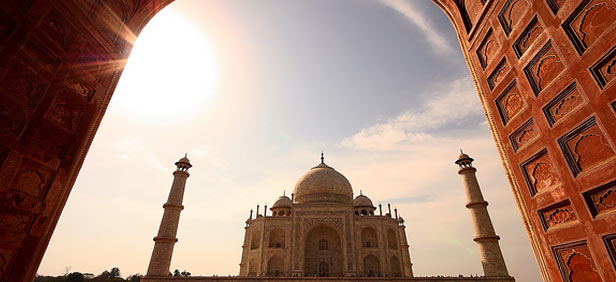 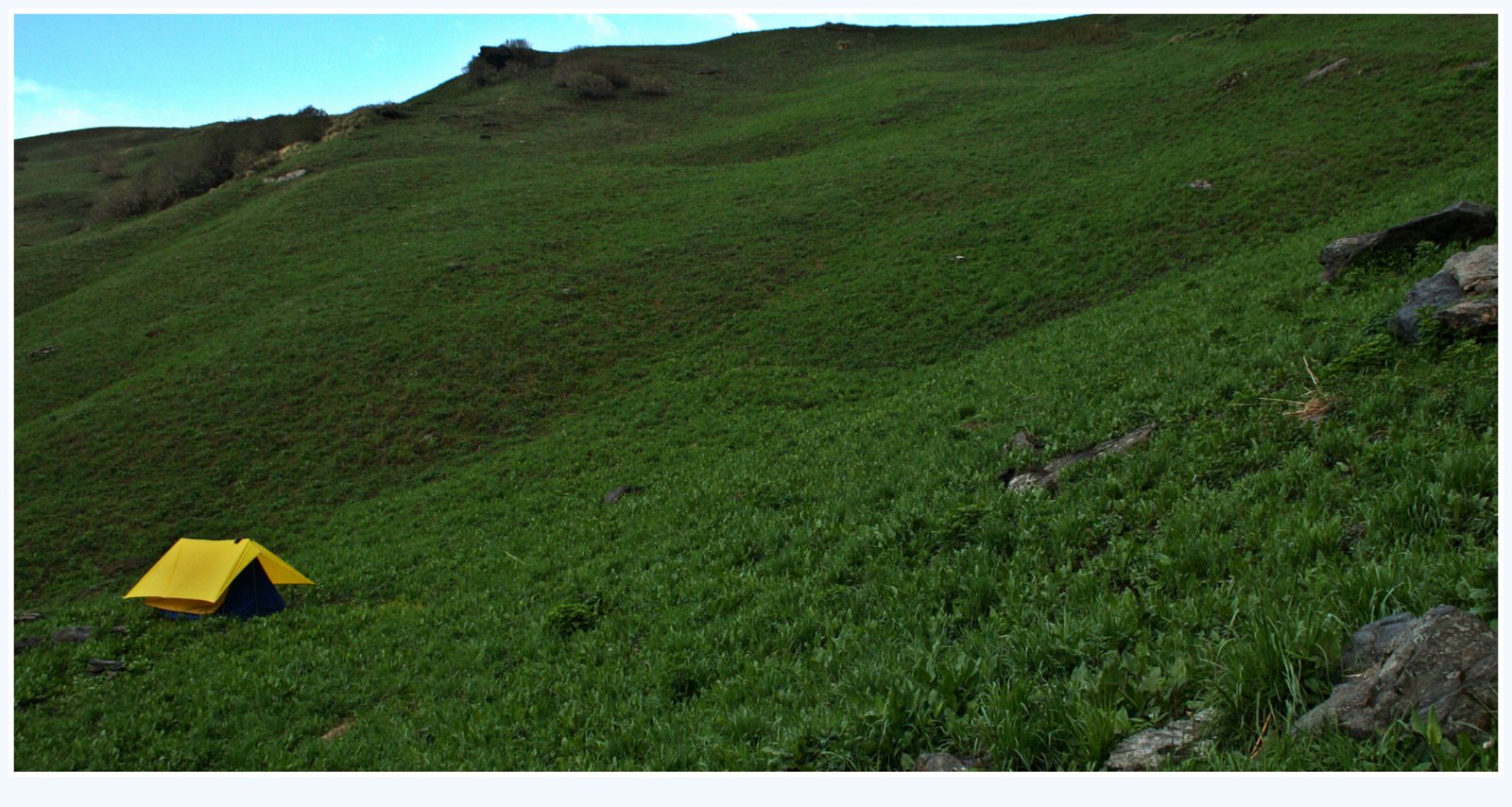 Phase -1 ( Before 1951)
Two committees were constituted by Government of India 
1st – The Sargent Committee and Ad-Hoc Tourist Traffic Committee : The main objective of the committee was :-
    to understand the potential of the growing tourist traffic in the country
To set up the central tourist organisation at centre to coordinate between various regional offices in metro cites like Delhi, Calcutta and Madras.
It also recommended the setting up of tourist publicity cell in Indian Embassies and consulates all over the world as a result ,An Ad-Hoc Tourist Traffic Committee was appointed in year 1948 ( to suggest ways to promote tourist traffic in India.
Separate Tourist Traffic Branch was opened up in 1949.
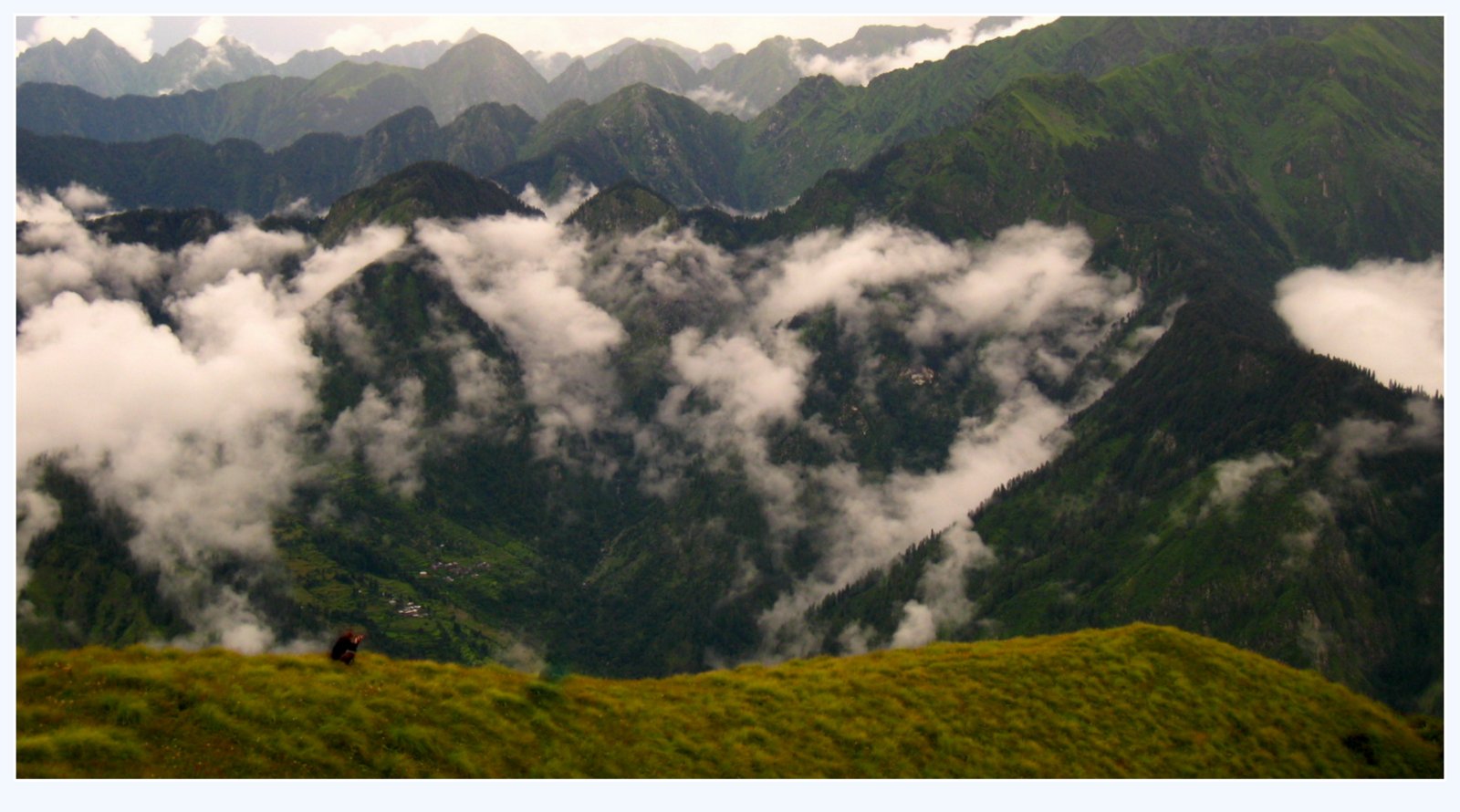 Phase -2 (1951-1980)
This phase was an important phase of tourism development wherein,Tourist offices were set up on the National and International level. The following were the main achievements from this phase:   
Tourism Information offices  in India : Tourism offices were opened up in metro cites like Delhi, Calcutta and Madras in 1951 followed by information centres all over the country.
 Tourism Information Offices Overseas : To attract the foreign tourist in the country the tourist offices were established wordwide. First office was opened up in New York ( USA) in Dec1952. In Europe the first office was opened up in London July 1955.
Tourist traffic office was divided into four branches (1955-56). “Tourist traffic Section”,  “Tourist Administration Section” ,  “Tourist Publicity Section”, “Distribution Section”  ( Bhatia ,2007)
Department of  Tourism was established :  On March 1st ,1958  a separate department of tourism was created in place of  Tourist Traffic Branch under the Ministry of  Transport and Communication.
Jha Committte 1963 :  Due to decline of tourist from 1,39,804  in 1961 to 1,34,036 in 1962 the committee was appointed to know the reasons under the chairman ship of Mr. L.K Jha ,the then secretary ,Department of Economic Affairs , Ministry of Finance. The main recommendation of Jha Committee was : 
To establish three corporations  in the public sector to develop Hotels, transport and entertainment 
 To make immigration and customs staff polite and friendly
ITDC  ( Indian Tourism Development Corporation ) was set up in 1966 : With major responsibilities of construction of hotels, restaurants  ,guest houses and beach resorts ,entertainment facilities
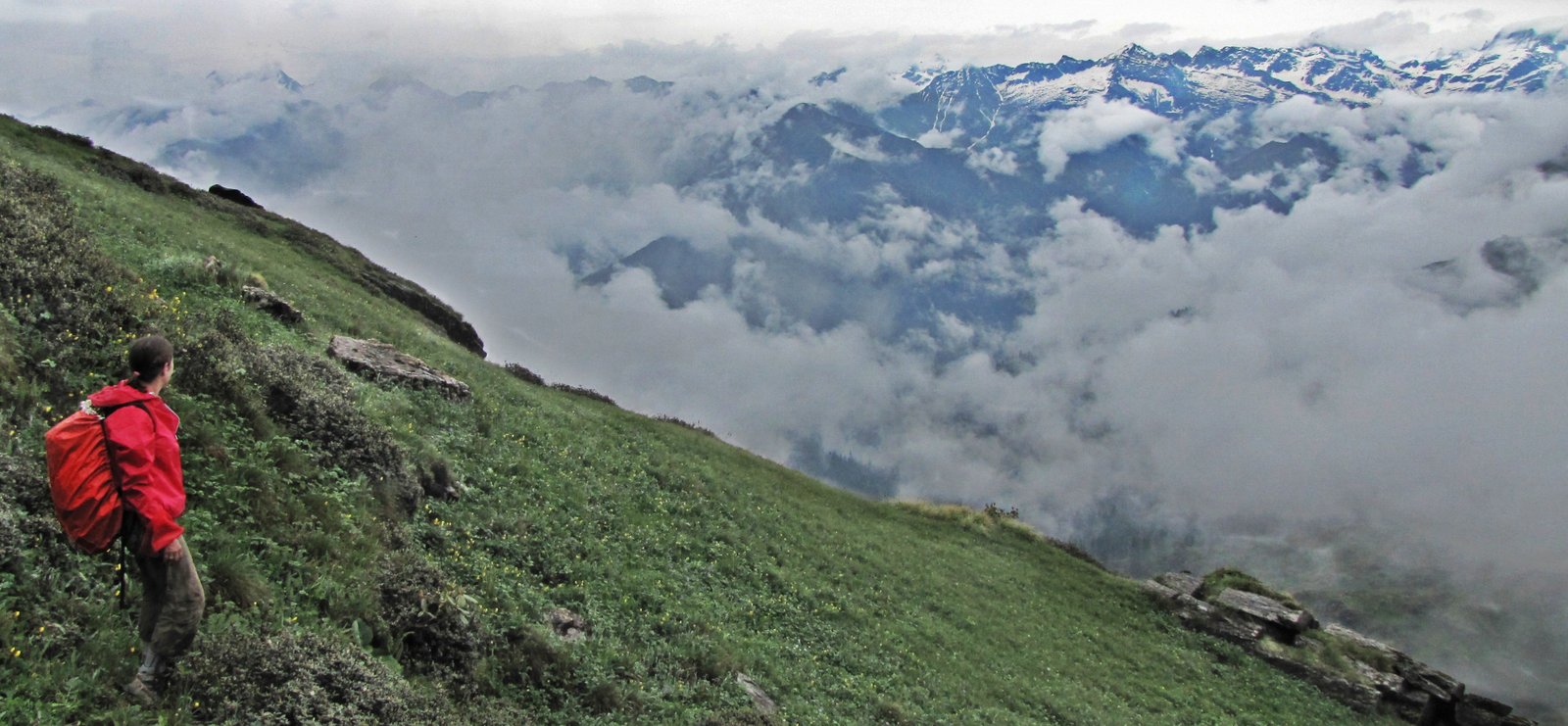 Ministry of Tourism : By the presidential order dated March 14th,1967 .the Department of Aviation and Tourism which was under the Ministry of Transport and Civil Aviation was formed into separate ministry designated as the Ministry of  Tourism and Civil Aviation ,with two constituent departments. 
Department of Tourism
Department of Civil Aviation
Phase -3 (1980-2002 )
During this period National Tourism Committee ,Tourism Finance Corporation of  India were established and National Synergy Program was Initiated  by the Government 
National Committee on Tourism :  Planning  Commission set up National Committee on tourism in July 1986 . The committee, in this report recommended that the existing Department of Tourism to be replaced by a National Tourism Board.
 The Committee also suggested that there must be separate cadre of Indian Tourism Services.
Submitted a proposal for partial privatization of the two airlines
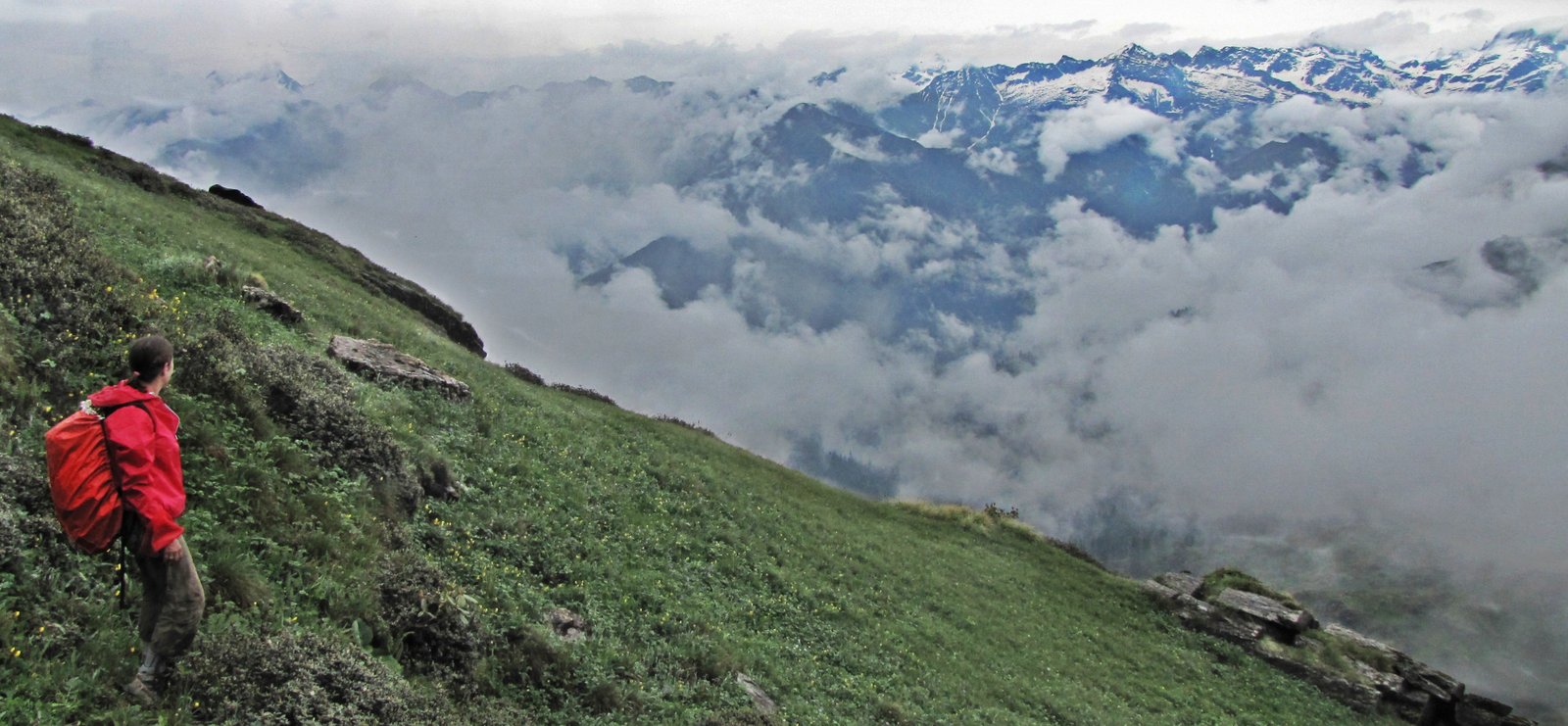 Tourism Finance Corporation of  India (TFCI ) : It was set up in 1987 before that sector was financed by  Industrial Development Bank of India, Industrial Credit and Investment Corporation of India 
TFCI operates in two areas :-  financing and consulting. 
TFCI has funded 530 projects,80 % are hotels over 63,000 rooms ( all hotels are in classified category ) 
Tourism Synergy Programme :  the provide synergy between different organisations of both public and private sector was made in 1993 . The synergy programme was transformed into National Strategy for the development of Tourism 1993
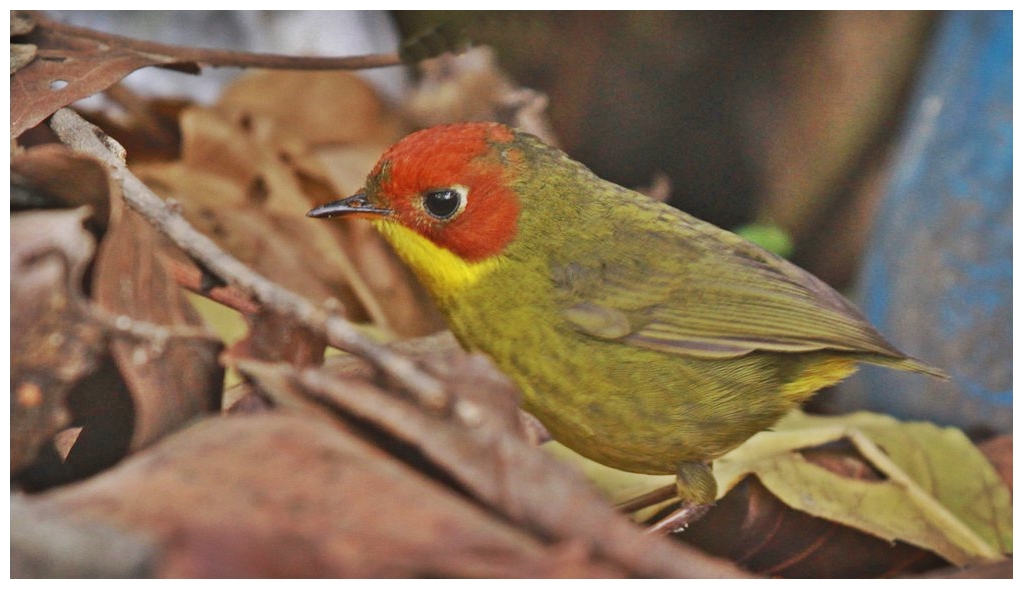 Indian Tourism Policy 1982 :  The first tourism policy was announced in 1982 the main features of  policy was : 
To recognise the potential to create employment, to attract capital and foreign exchange
To make tourism a unifying force nationally and internationally.
To preserve, retain and enrich the county’s worldview and life style,its cultural expression and manifestations.
To bring socio-economic benefits for the community.
 To have greater national integration and cohesion amongst the youth of the country.
To provides opportunities to youth for nation building like sports, adventure etc.
The other main feature was planning commission recognised Indian Tourism as Industry in June.1982 ( However, it took 10 years to make  most of the states fall in line and accord the same status within the legislative framework) At the beginning of 8th plan ,15 states and 3 union territories had declared tourism as industry. 4 states declared hotel as an Industry.


National Action Plan for Tourism (1992) :  The plan focused on the development of “ Special Tourism Areas” and intensive development of the selected circuits. Main objectives were : 
Developing areas on selective basis for integrated growth 
Restructuring and strengthening the institutes for development
Encouraging the private investments
Phase -4  (2002  Onwards)
During this period “ Incredible India Campaign” and “Athithi Devo Bhava” were two major initiatives taken by the Indian Tourism to market the tourism wealth on country at National and International Level 
Incredible India Campaign 2002 :  Ministry of tourism launched a campaign to promote India as a Tourist Destination in 2002. The first marketing initiative of its kind, Incredible India was conceptualized in 2002 by Amitabh Kant, Joint Secretary ,Ministry of Tourism  ( As a result 16 % of increase in tourist traffic was recorded )
Aththidevo Bhava 2008 : This campaign was more of capacity building and sensitization of the stakeholders regarding the importance of the tourism industry. The importance good behaviour and etiquette was spread though the electronic media ,India Actor Aamir Khan was commissioned to endorse the campaign 
It also attempted to re-instill a sense of responsibility towards tourist and re-enforce the confidence of foreign tourist tourists India as a preferred holiday destination. 
National Tourism Advisory Council (NTAC) :  this was the advisory body to the ministry ,with the objective to act as “Think Tank” and advise the government on various policy matters related to tourism.  National Tourism Advisory Council was re-constituted in 2011 . NTAC were formed to formulate specific action plans on the subject of promotion and marketing, infrastructure ,taxation and facilitation , human resource development, heritage and eco-tourism.
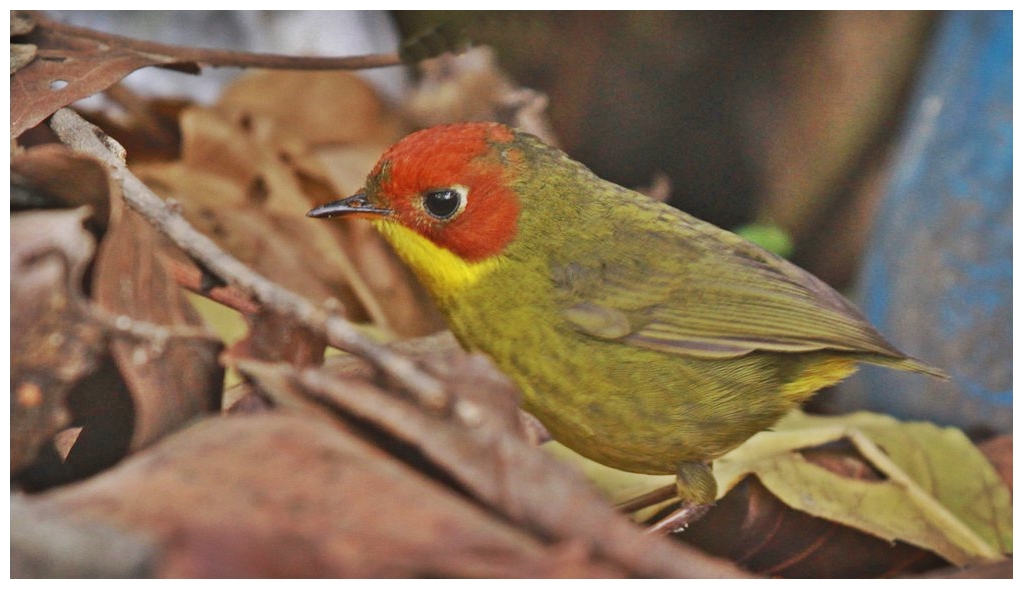 National Tourism Policy 2002 :  The objective was to position India as a global brand to take advantage of the global trade and vast tourism potential.
The policy took into consideration seven key areas : The areas were 
Swagat ( Welcome) 
Soochanna ( Information) 
Suvidha ( Facility)
Suraksha (Safety) 
Sahyog ( Cooperation) 
Samrachana ( Infrastructure ) 
Safai ( Cleanliness )
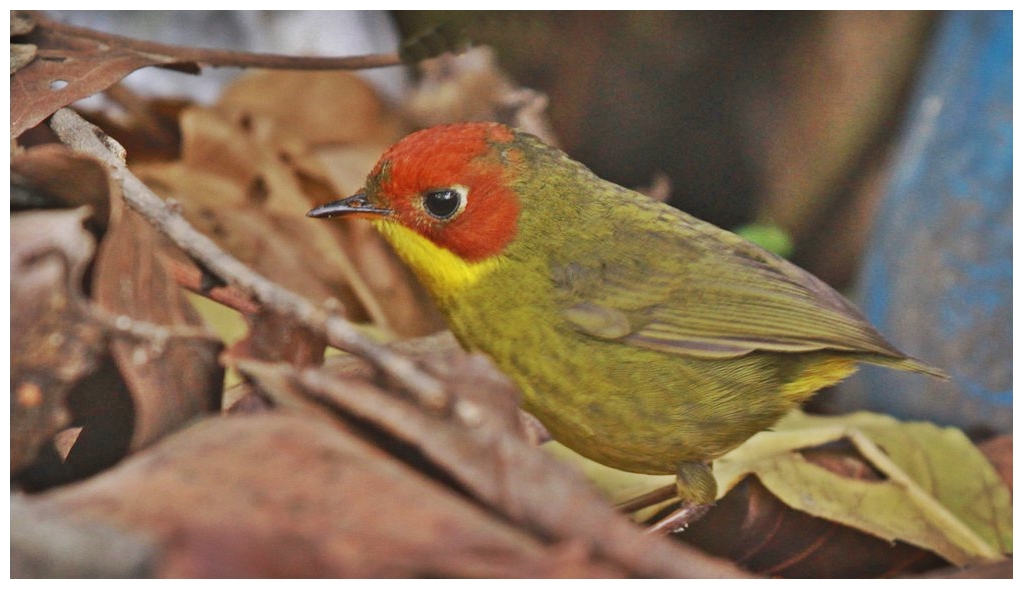 Draft of National Tourism Policy 2015  :  The To promote India as ‘Must Experience’ and ‘Must Revisit’ destination, the Narendra Modi government has come out with a national tourism policy 2015 draft. The new policy gives direct access to the Prime Minister’s Office (PMO) in deciding the course of the crucial sector that is expected to contribute 6.7 per cent to the country’s GDP. One of the key co-ordination committee announced as part of the policy will be under the PMO, many aspects of Modi’s vision like Make in India, Swachh Bharat, Smart Cities, International Yoga Day and Skill Development are part of the draft policy.
The policy aims to cash in the tourist wanderlust to increase India’s share in world tourist arrivals from the present measly 0.68 per cent to 1 per cent by 2020 and then take it to two percent by the year 2025.